Constraint Satisfaction Problems
University of Berkeley, USA

http://www.aima.cs.berkeley.edu
Constraint Satisfaction Problems (CSPs)
Standard search problem:
state is a "black box“ – any data structure that supports successor function, heuristic function, and goal test

CSP:
state is defined by variables Xi with values from domain Di
goal test is a set of constraints specifying allowable combinations of values for subsets of variables
Constraint satisfaction problem
A CSP is defined by
a set of variables
a domain of values for each variable
a set of constraints between variables

A solution is
an assignment of a value to each variable that satisfies the constraints
Example: Map-Coloring
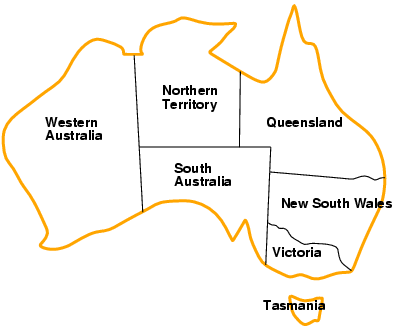 Variables WA, NT, Q, NSW, V, SA, T 
Domains Di = {red,green,blue}
Constraints: adjacent regions must have different colors
e.g., WA ≠ NT
Example: Map-Coloring
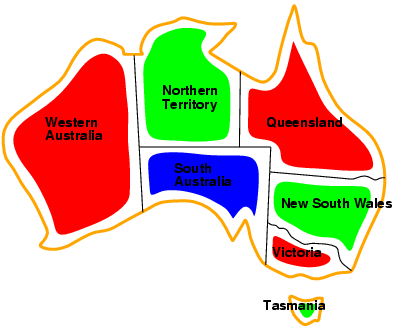 Solutions are complete and consistent assignments, e.g., WA = red, NT = green, Q = red, NSW = green, V = red, SA = blue, T = green
A state may be incomplete e.g., just WA=red
WA
NT
SA
Q
NSW
V
T
Constraint graph
Binary CSP: each constraint relates two variables
Constraint graph: nodes are variables, arcs are constraints
Varieties of CSPs
Discrete variables
finite domains:
n variables, domain size d  O(dn) complete assignments
e.g., Boolean CSPs, incl. Boolean satisfiability (NP-complete)
infinite domains:
integers, strings, etc.
e.g., job scheduling, variables are start/end days for each job
need a constraint language, e.g., StartJob1 + 5 ≤ StartJob3

Continuous variables
e.g., start/end times for Hubble Space Telescope observations
linear constraints solvable in polynomial time by linear programming
Varieties of constraints
Unary constraints involve a single variable, 
e.g., SA ≠ green

Binary constraints involve pairs of variables,
e.g., SA ≠ WA

Higher-order constraints involve 3 or more variables,
e.g., cryptarithmetic column constraints
Constraint Satisfaction problem
Backtracking Search
NxD
WA
WA
WA
NT
T
[NxD]x[(N-1)xD]
WA
NT
WA
NT
WA
NT
NT
WA
Standard search formulation
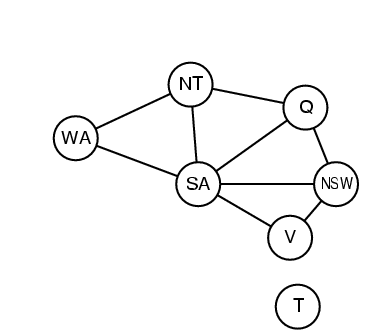 Let’s try the standard search formulation.

We need:
 Initial state: none of the variables has a value (color)
 Successor state: one of the variables without a value will get some value.
 Goal: all variables have a value and none of the constraints is violated.
N layers
Equal!
N! x DN
There are N! x DN nodes in the tree but only DN distinct states??
Backtracking search
Every solution appears at depth n with n variables use depth-first search

Depth-first search for CSPs with single-variable assignments is called backtracking search

Backtracking search is the basic uninformed algorithm for CSPs

Can solve n-queens for n ≈ 25
NT
WA
WA
NT
=
Backtracking (Depth-First) search
Special property of CSPs: They are commutative:
  This means: the order in which we assign variables
   does not matter.

 Better search tree: First order variables, then assign them values one-by-one.
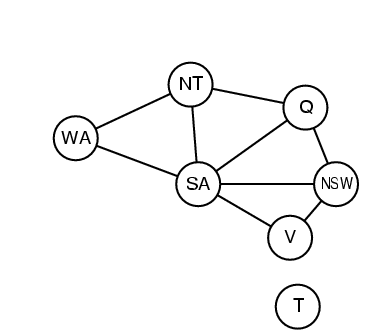 D
WA
WA
WA
WA
NT
D2
WA
NT
WA
NT
DN
Backtracking search
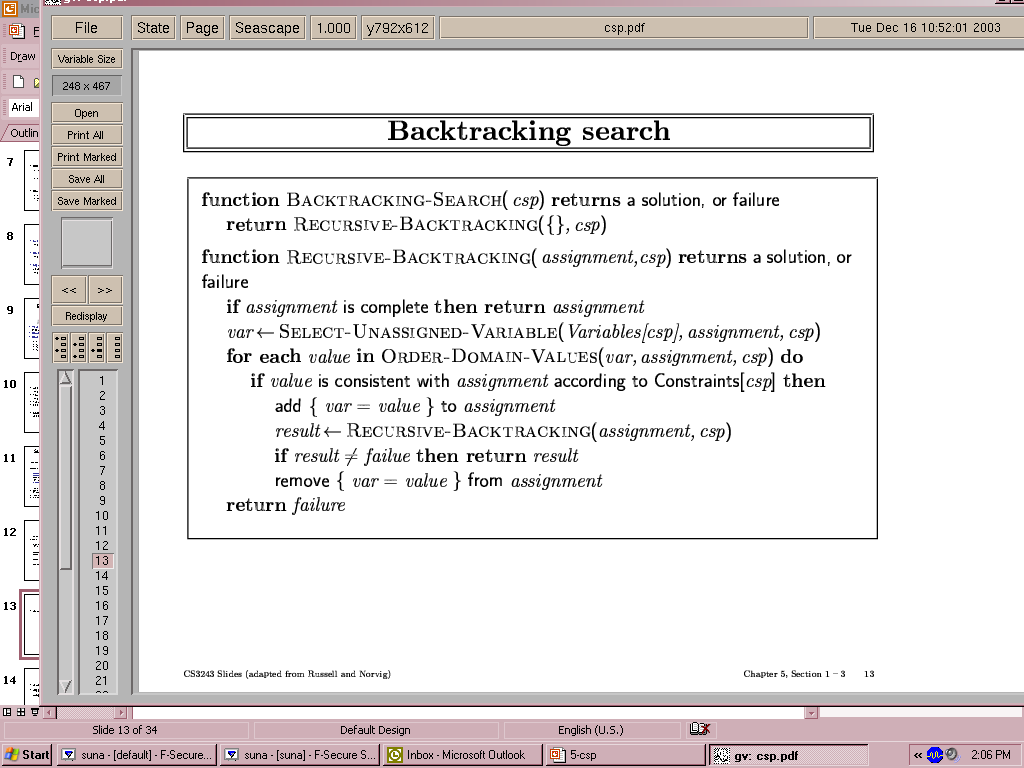 Backtracking example
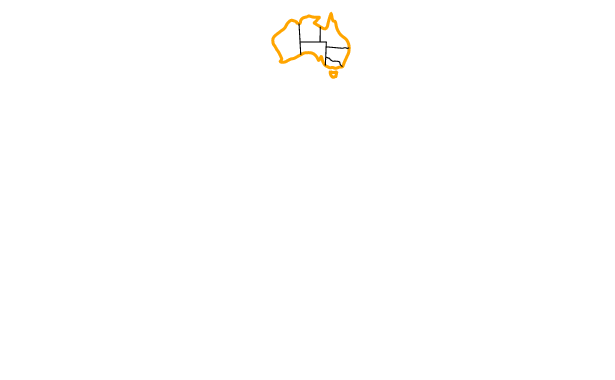 Backtracking example
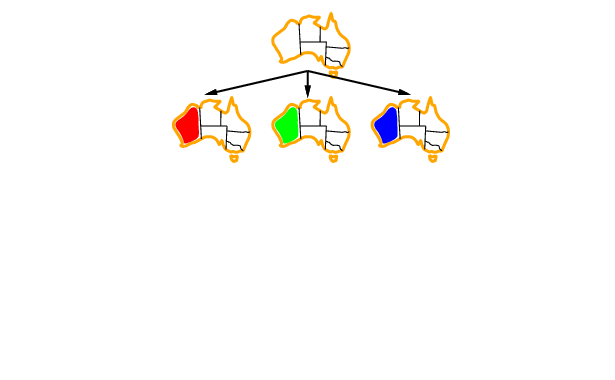 Backtracking example
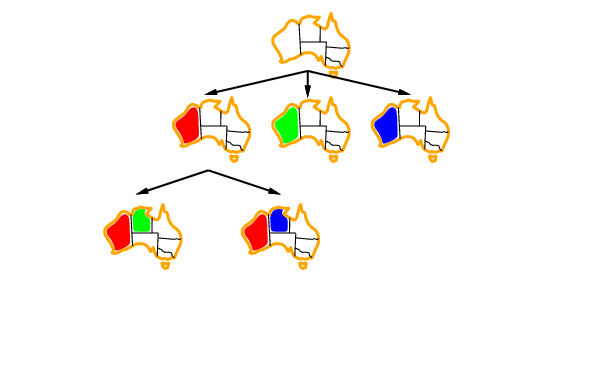 Backtracking example
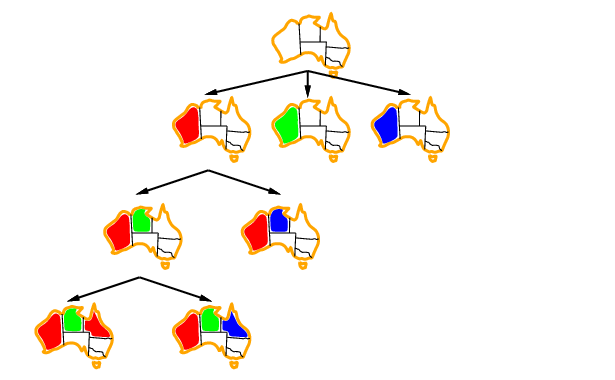 A
B
C
E
D
F
G
H
I
J
K
L
M
N
O
Depth First Search (DFS)
Application: 
	Given the following state space (tree search), give the sequence of visited nodes when using DFS (assume that the nodeO is the goal state):
A
B
C
E
D
Depth First Search
A,
A
B
C
E
D
F
G
Depth First Search
A,B,
A
B
C
E
D
F
G
Depth First Search
A,B,F,
A
B
C
E
D
F
G
K
L
Depth First Search
A,B,F,
G,
A
B
C
E
D
F
G
K
L
Depth First Search
A,B,F,
G,K,
A
B
C
E
D
F
G
K
L
O
Depth First Search
A,B,F,
G,K,
L,
A
B
C
E
D
F
G
K
L
O
Depth First Search
A,B,F,
G,K,
L, O: Goal State
A
B
C
E
D
F
G
K
L
O
Depth First Search
The returned solution is the sequence of operators in the path: 		A, B, G, L, O : assignments  when using CSP !!!
Backtracking
Example 1
Example of a csp
A
B
E
C
D
H
F
G
3 colour me!
{blue, green, red}
{blue, green, red}
A
B
{blue, green, red}
E
C
{blue, green, red}
D
{blue, green, red}
H
{blue, green, red}
F
G
{blue, green, red}
{blue, green, red}
Example of a csp
3 colour me!
A
B
E
C
D
H
F
G
Example of a csp
1 = red
2 = blue
3 = green
Example of a csp
A
B
E
C
D
H
F
G
1 = red
2 = blue
3 = green
Example of a csp
A
B
E
C
D
H
F
G
1 = red
2 = blue
3 = green
Example of a csp
A
B
E
C
D
H
F
G
1 = red
2 = blue
3 = green
Example of a csp
A
B
E
C
D
H
F
G
1 = red
2 = blue
3 = green
Example of a csp
A
B
E
C
D
H
F
G
1 = red
2 = blue
3 = green
Example of a csp
A
B
E
C
D
H
F
G
1 = red
2 = blue
3 = green
Example of a csp
A
B
E
C
D
H
F
G
1 = red
2 = blue
3 = green
Example of a csp
A
B
E
C
D
H
F
G
1 = red
2 = blue
3 = green
Example of a csp
A
B
E
C
D
H
F
G
1 = red
2 = blue
3 = green
Example of a csp
A
B
E
C
D
H
F
G
1 = red
2 = blue
3 = green
Example of a csp
A
B
E
C
D
H
F
G
1 = red
2 = blue
3 = green
Example of a csp
A
B
E
C
D
H
F
G
1 = red
2 = blue
3 = green
Example of a csp
A
B
E
C
D
H
F
G
1 = red
2 = blue
3 = green
Example of a csp
A
B
E
C
D
H
F
G
1 = red
2 = blue
3 = green
Example of a csp
A
B
E
C
D
H
F
G
1 = red
2 = blue
3 = green
Example of a csp
A
B
E
C
D
H
F
G
1 = red
2 = blue
3 = green
Example of a csp
A
B
E
C
D
H
F
G
1 = red
2 = blue
3 = green
Example of a csp
A
B
E
C
D
H
F
G
1 = red
2 = blue
3 = green
Example of a csp
A
B
E
C
D
H
F
G
1 = red
2 = blue
3 = green
Example of a csp
A
B
E
C
D
H
F
G
1 = red
2 = blue
3 = green
Example of a csp
A
B
E
C
D
H
F
G
1 = red
2 = blue
3 = green
Example of a csp
A
B
E
C
D
H
F
G
1 = red
2 = blue
3 = green
Example of a csp
A
B
E
C
D
H
Solution !!!!
F
G
1 = red
2 = blue
3 = green
Backpropagation
Example 2
Backpropagation
[R,B,G]
[R,B,G]
[R]
[R,B,G]
[R,B,G]
Backpropagation
[R,B,G]
[R,B,G]
[R]
[R,B,G]
[R,B,G]
Backpropagation
[R,B,G]
[R,B,G]
[R]
[R,B,G]
[R,B,G]
Backpropagation
[R,B,G]
[R,B,G]
[R]
[R,B,G]
[R,B,G]
Backpropagation
[R,B,G]
[R,B,G]
[R]
[R,B,G]
[R,B,G]
Backpropagation
[R,B,G]
[R,B,G]
[R]
[R,B,G]
[R,B,G]
Dead End → Backtrack
Backpropagation
[R,B,G]
[R,B,G]
[R]
[R,B,G]
[R,B,G]
Backpropagation
[R,B,G]
[R,B,G]
[R]
[R,B,G]
[R,B,G]
Backpropagation
[R,B,G]
[R,B,G]
[R]
[R,B,G]
[R,B,G]
Solution !!!
Improving backtracking efficiency
Improving backtracking efficiency
General-purpose methods can give huge gains in speed:

Which variable should be assigned next?
In what order should its values be tried?
Can we detect inevitable failure early?
Most constrained variable Minimum Remaining Values (MRV)
Most constrained variable:
choose the variable with the fewest legal values




Called minimum remaining values (MRV) heuristic
Picks a variable which will cause failure as soon as possible, allowing the tree to be pruned.
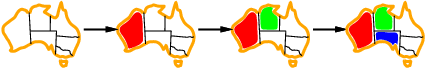 BackpropagationMRV minimum remaining values
choose the variable with the fewest legal values
Backpropagation - MRV
[R,B,G]
[R,B,G]
[R]
[R,B,G]
[R,B,G]
Backpropagation - MRV
[R,B,G]
[R,B,G]
[R]
[R,B,G]
[R,B,G]
Backpropagation - MRV
[R,B,G]
[R,B,G]
[R]
[R,B,G]
[R,B,G]
Backpropagation - MRV
[R,B,G]
[R,B,G]
[R]
[R,B,G]
[R,B,G]
Backpropagation - MRV
[R,B,G]
[R,B,G]
[R]
[R,B,G]
[R,B,G]
Backpropagation - MRV
[R,B,G]
[R,B,G]
[R]
[R,B,G]
[R,B,G]
Solution !!!
Most constraining variableMCV
Tie-breaker among most constrained variables


Most constraining variable:
choose the variable with the most constraints on remaining variables (most edges in graph)
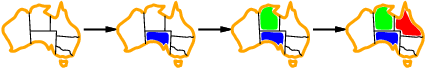 BackpropagationMCV Most Constraining variable
choose the variable with the most constraints on remaining variables
Backpropagation - MCV
[R,B,G]
[R,B,G]
4 arcs
2 arcs
2 arcs
[R]
3 arcs
3 arcs
[R,B,G]
[R,B,G]
Backpropagation - MCV
[R,B,G]
[R,B,G]
4 arcs
2 arcs
2 arcs
[R]
3 arcs
3 arcs
[R,B,G]
[R,B,G]
Backpropagation - MCV
[R,B,G]
[R,B,G]
4 arcs
2 arcs
2 arcs
[R]
3 arcs
3 arcs
[R,B,G]
[R,B,G]
Backpropagation - MCV
[R,B,G]
[R,B,G]
4 arcs
2 arcs
2 arcs
[R]
3 arcs
3 arcs
[R,B,G]
[R,B,G]
Backpropagation - MCV
[R,B,G]
[R,B,G]
4 arcs
2 arcs
2 arcs
[R]
3 arcs
Dead End
3 arcs
[R,B,G]
[R,B,G]
Backpropagation - MCV
[R,B,G]
[R,B,G]
4 arcs
2 arcs
2 arcs
[R]
3 arcs
3 arcs
[R,B,G]
[R,B,G]
Backpropagation - MCV
[R,B,G]
[R,B,G]
4 arcs
2 arcs
2 arcs
[R]
3 arcs
3 arcs
[R,B,G]
[R,B,G]
Backpropagation - MCV
[R,B,G]
[R,B,G]
4 arcs
2 arcs
2 arcs
[R]
3 arcs
3 arcs
[R,B,G]
[R,B,G]
Backpropagation - MCV
[R,B,G]
[R,B,G]
4 arcs
2 arcs
2 arcs
[R]
3 arcs
Dead End
3 arcs
[R,B,G]
[R,B,G]
Backpropagation - MCV
[R,B,G]
[R,B,G]
4 arcs
2 arcs
2 arcs
[R]
3 arcs
3 arcs
[R,B,G]
[R,B,G]
Backpropagation - MCV
[R,B,G]
[R,B,G]
4 arcs
2 arcs
2 arcs
[R]
3 arcs
3 arcs
[R,B,G]
[R,B,G]
Backpropagation - MCV
[R,B,G]
[R,B,G]
4 arcs
2 arcs
2 arcs
[R]
3 arcs
3 arcs
[R,B,G]
[R,B,G]
Backpropagation - MCV
[R,B,G]
[R,B,G]
4 arcs
2 arcs
2 arcs
[R]
3 arcs
3 arcs
[R,B,G]
[R,B,G]
Backpropagation - MCV
[R,B,G]
[R,B,G]
4 arcs
2 arcs
2 arcs
[R]
3 arcs
3 arcs
[R,B,G]
[R,B,G]
Solution !!!
Least constraining valueLCV
Given a variable, choose the least constraining value:
the one that rules out (eliminate) the fewest values in the remaining variables



Combining these heuristics makes 1000 queens feasible
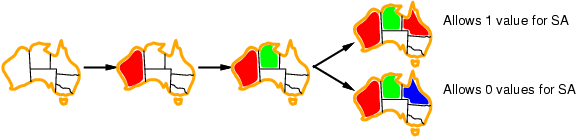 BackpropagationLCVLeast Constraining Value
choose the value which eliminates the fewest number of values in the remaining variables
Backpropagation - LCV
[R,B,G]
[R,B,G]
4 arcs
2 arcs
2 arcs
[R]
3 arcs
3 arcs
[R,B,G]
[R,B,G]
Backpropagation - LCV
[R,B,G]
[R,B,G]
4 arcs
2 arcs
2 arcs
[R]
3 arcs
3 arcs
[R,B,G]
[R,B,G]
Backpropagation - LCV
[R,B,G]
[R,B,G]
4 arcs
2 arcs
2 arcs
[R]
3 arcs
3 arcs
[R,B,G]
[R,B,G]
Backpropagation - LCV
[R,B,G]
[R,B,G]
4 arcs
2 arcs
2 arcs
[R]
3 arcs
3 arcs
[R,B,G]
[R,B,G]
Backpropagation - LCV
[R,B,G]
[R,B,G]
4 arcs
2 arcs
2 arcs
[R]
3 arcs
3 arcs
[R,B,G]
[R,B,G]
Backpropagation - LCV
[R,B,G]
[R,B,G]
4 arcs
2 arcs
2 arcs
[R]
3 arcs
3 arcs
[R,B,G]
[R,B,G]
Dead End
Backpropagation - LCV
[R,B,G]
[R,B,G]
4 arcs
2 arcs
2 arcs
[R]
3 arcs
3 arcs
[R,B,G]
[R,B,G]
Backpropagation - LCV
[R,B,G]
[R,B,G]
4 arcs
2 arcs
2 arcs
[R]
3 arcs
3 arcs
[R,B,G]
[R,B,G]
Backpropagation - LCV
[R,B,G]
[R,B,G]
4 arcs
2 arcs
2 arcs
[R]
3 arcs
3 arcs
[R,B,G]
[R,B,G]
Backpropagation - LCV
[R,B,G]
[R,B,G]
4 arcs
2 arcs
2 arcs
[R]
3 arcs
3 arcs
Solution !!!
[R,B,G]
[R,B,G]
Constraint Satisfaction problem
Forward Checking
Forward Checking
Assigns variable X, say

Looks at each unassigned variable, Y say, connected to X and delete from Y’s domain any value inconsistent with X’s assignment

Eliminates branching on certain variables by propagating information

If forward checking detects a dead end, algorithm will backtrack immediately.
Forward checking
Idea: 
Keep track of remaining legal values for unassigned variables
Terminate search when any variable has no legal values
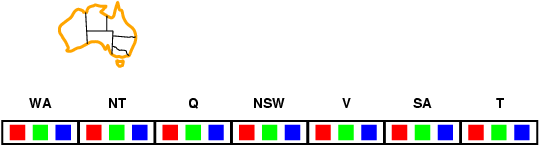 Forward checking
Idea: 
Keep track of remaining legal values for unassigned variables
Terminate search when any variable has no legal values
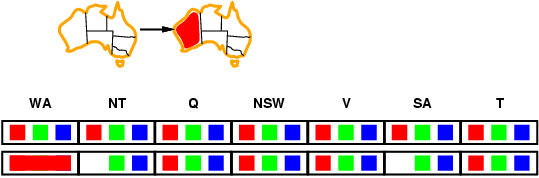 Forward checking
Idea: 
Keep track of remaining legal values for unassigned variables
Terminate search when any variable has no legal values
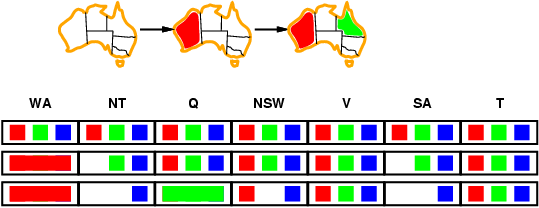 Forward checking
Idea: 
Keep track of remaining legal values for unassigned variables
Terminate search when any variable has no legal values
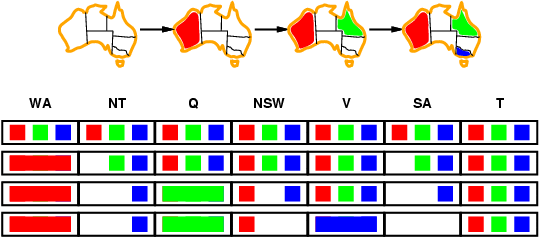 Dead End
Forward Checking
Examples
X1
{1,2,3,4}
X2
{1,2,3,4}
1
2
3
4
1
2
3
4
X3
{1,2,3,4}
X4
{1,2,3,4}
Example: 4-Queens Problem
[4-Queens slides copied from B.J. Dorr  CMSC 421 course on AI]
X1
{1,2,3,4}
X2
{1,2,3,4}
1
2
3
4
1
2
3
4
X3
{1,2,3,4}
X4
{1,2,3,4}
Example: 4-Queens Problem
X1
{1,2,3,4}
X2
{  ,  ,3,4}
1
2
3
4
1
2
3
4
X3
{  ,2,  ,4}
X4
{  ,2,3,  }
Example: 4-Queens Problem
X1
{1,2,3,4}
X2
{  ,  ,3,4}
1
2
3
4
1
2
3
4
X3
{  ,2,  ,4}
X4
{  ,2,3,  }
Example: 4-Queens Problem
X1
{1,2,3,4}
X2
{  ,  ,3,4}
1
2
3
4
1
2
3
4
X3
{  ,  ,  ,  }
X4
{  ,2, ,  }
Example: 4-Queens Problem
Dead End → Backtrack
X1
{1,2,3,4}
X2
{  ,  , ,4}
1
2
3
4
1
2
3
4
X3
{  , 2 ,  ,  }
X4
{  , ,3,  }
Example: 4-Queens Problem
X1
{1,2,3,4}
X2
{  ,  ,  ,4}
1
2
3
4
1
2
3
4
X3
{  , 2 ,  ,  }
X4
{  , , ,  }
Example: 4-Queens Problem
Dead End → Backtrack
X1
{  ,2,3,4}
X2
{1,2,3,4}
1
2
3
4
1
2
3
4
X3
{1,2,3,4}
X4
{1,2,3,4}
Example: 4-Queens Problem
X1
{  ,2,3,4}
X2
{  ,  ,  ,4}
1
2
3
4
1
2
3
4
X3
{1,  ,3,  }
X4
{1,  ,3,4}
Example: 4-Queens Problem
X1
{  ,2,3,4}
X2
{  ,  ,  ,4}
1
2
3
4
1
2
3
4
X3
{1,  ,3,  }
X4
{1,  ,3,4}
Example: 4-Queens Problem
X1
{  ,2,3,4}
X2
{  ,  ,  ,4}
1
2
3
4
1
2
3
4
X3
{1,  ,  ,  }
X4
{1,  ,3,  }
Example: 4-Queens Problem
X1
{  ,2,3,4}
X2
{  ,  ,  ,4}
1
2
3
4
1
2
3
4
X3
{1,  ,  ,  }
X4
{1,  ,3,  }
Example: 4-Queens Problem
X1
{  ,2,3,4}
X2
{  ,  ,  ,4}
1
2
3
4
1
2
3
4
X3
{1,  ,  ,  }
X4
{  ,  ,3,  }
Example: 4-Queens Problem
X1
{  ,2,3,4}
X2
{  ,  ,  ,4}
1
2
3
4
1
2
3
4
X3
{1,  ,  ,  }
X4
{  ,  ,3,  }
Example: 4-Queens Problem
Solution !!!!
Forward Checking
[R,B,G]
[R,B,G]
[R]
[R,B,G]
[R,B,G]
Forward Checking
[  ,B,G]
[R,B,G]
[R]
[  ,B,G]
[R,B,G]
Forward Checking
[  ,B,G]
[R,B,G]
[R]
[  ,B,G]
[R,B,G]
Forward Checking
[  ,B,G]
[R,  ,G]
[R]
[  ,  ,G]
[R,  ,G]
Forward Checking
[  ,B,G]
[R,  ,G]
[R]
[  ,  ,G]
[R,  ,G]
Forward Checking
[  ,B,G]
[R,  ,G]
[R]
[  ,  ,G]
[  ,  ,G]
Forward Checking
[  ,B,G]
[R,  ,G]
[R]
[  ,  ,G]
[  ,  ,G]
Forward Checking
[  ,B,G]
[R,  ,G]
[R]
[  ,  , ]
[  ,  ,G]
Forward Checking
[  ,B,G]
[R,  ,G]
[R]
[  ,  , ]
[  ,  ,G]
Dead End
Forward Checking
[  ,B,G]
[R,  ,G]
[R]
[  ,  ,G]
[R,  ,G]
Forward Checking
[  ,B,G]
[R,  ,G]
[R]
[  ,  ,G]
[R,  , ]
Forward Checking
[  ,B,G]
[R,  ,G]
[R]
[  ,  ,G]
[R,  , ]
Forward Checking
[  ,B,G]
[R,  ,G]
[R]
[  ,  ,G]
[R,  , ]
Solution !!!
Constraint Satisfaction problem
Constraint Propagation
Arc Consistency
Constraint propagation
Forward checking propagates information from assigned to unassigned variables, but doesn't provide early detection for all failures:






NT and SA cannot both be blue!

Constraint propagation repeatedly enforces constraints locally
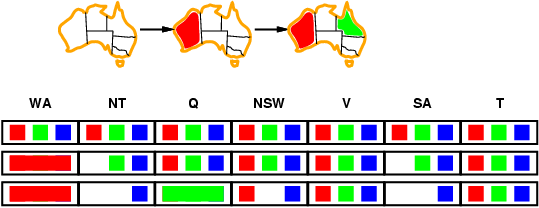 Arc consistency
More complex than forward checking, but backtracks sooner so may be faster

Make each arc consistent
Constraints treated as directed arcs
X Y is consistent iff
for every value of X there is some allowed value for Y

Note: 
If the arc from A to B is consistent, the (reverse) arc from B to A is not necessarily consistent!
Arc consistency does not detect every possible inconsistency!!
Arc consistency
Simplest form of propagation makes each arc consistent
X Y is consistent iff

for every value x of X there is some allowed y
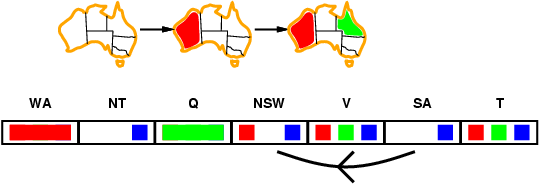 Arc consistency
Simplest form of propagation makes each arc consistent
X Y is consistent iff

for every value x of X there is some allowed y
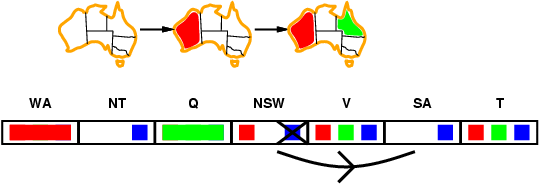 Arc consistency
Simplest form of propagation makes each arc consistent
X Y is consistent iff

for every value x of X there is some allowed y








If X loses a value, neighbors of X need to be rechecked
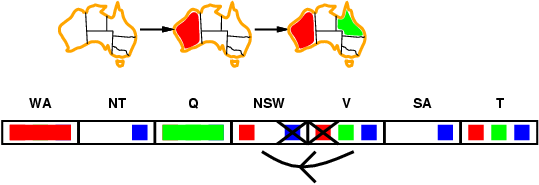 Arc consistency
Simplest form of propagation makes each arc consistent
X Y is consistent iff

for every value x of X there is some allowed y








If X loses a value, neighbors of X need to be rechecked
Arc consistency detects failure earlier than forward checking

Can be run as a preprocessor or after each assignment
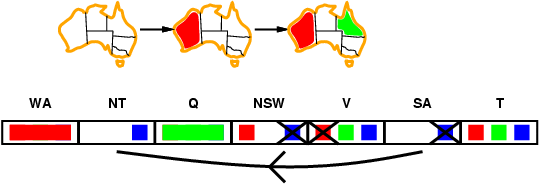 Arc consistency algorithm AC-3
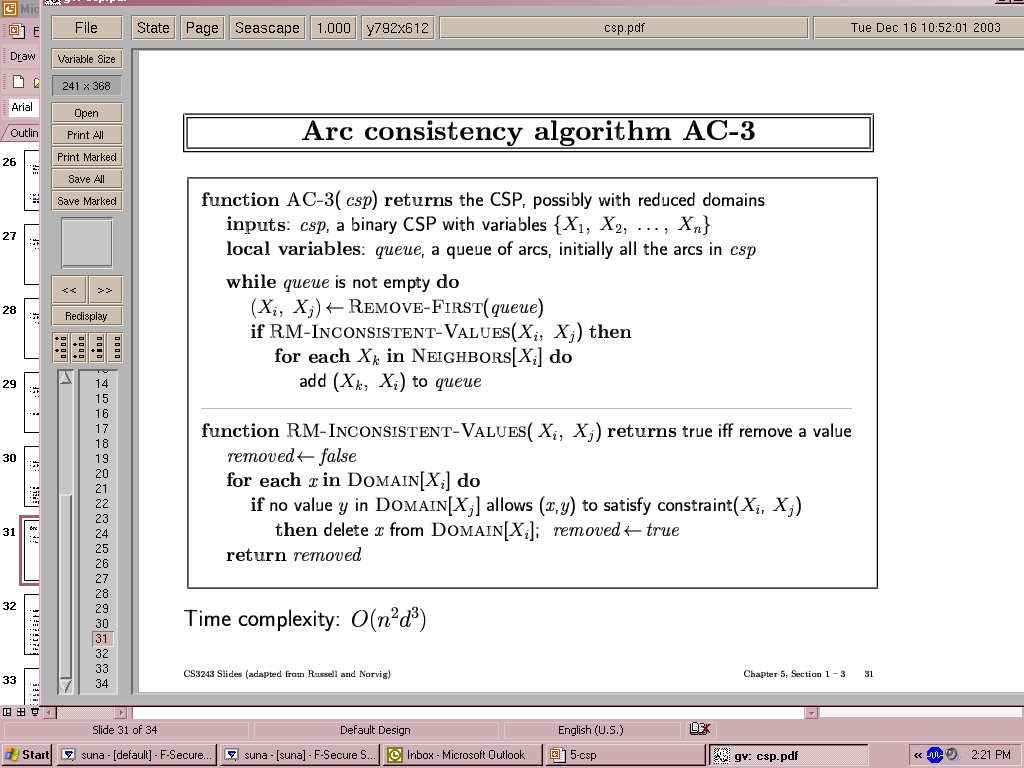 Time complexity: O(n2d3)
Checking consistency of an arc is O(d2)
Arc Consistency: AC3+ Backtracking
Constraint Satisfaction Problems
Arc Consistency: AC3
[R,B,G]
[R,B,G]
[R]
[R,B,G]
[R,B,G]
Arc Consistency: AC3
[  ,B,G]
[R,B,G]
[R]
[R,B,G]
[R,B,G]
Arc Consistency: AC3
[  ,B,G]
[R,B,G]
[R]
[  ,B,G]
[R,B,G]
Arc Consistency: AC3
[  ,B,G]
[R,B,G]
[R]
[R,B,G]
[R,B,G]
Arc Consistency: AC3
[  ,B,G]
[R,B,G]
[R]
[R,B,G]
[R,B,G]
Arc Consistency: AC3
[  ,B,G]
[R,B,G]
[R]
[R,B,G]
[R,B,G]
Arc Consistency: AC3
[  ,B,G]
[R,B,G]
[R]
[  ,B,G]
[R,B,G]
Arc Consistency: AC3
[  ,B,G]
[R,B,G]
[R]
[  ,B,G]
[R,B,G]
Arc Consistency: AC3
[  ,B,G]
[R,B,G]
[R]
[  ,B,G]
[R,B,G]
Arc Consistency: AC3
[  ,B,G]
[R,  ,G]
[R]
[  ,B,G]
[R,B,G]
Arc Consistency: AC3
[  ,B,G]
[R,  ,G]
[R]
[  ,B,G]
[R,  ,G]
Arc Consistency: AC3
[  ,B,G]
[R,  ,G]
[R]
[  ,  ,G]
[R,  ,G]
Arc Consistency: AC3
[  ,B,G]
[R,  ,G]
[R]
[  ,  ,G]
[R,  ,  ]
Arc Consistency: AC3
[  ,B,G]
[  ,  ,G]
[R]
[  ,  ,G]
[R,  ,  ]
Arc Consistency: AC3
[  ,B,G]
[  ,  ,G]
[R]
[  ,  ,G]
[R,  ,  ]
Arc Consistency: AC3
[  ,B,G]
[  ,  ,G]
[R]
[  ,  ,G]
[R,  ,  ]
Arc Consistency: AC3
[  ,B,G]
[  ,  ,G]
[R]
[  ,  ,G]
[R,  ,  ]
Solution !!!
Constraint Satisfaction problem
Local Search
Local search for CSPs
Note: The path to the solution is unimportant, so we can 
    apply local search! 

Hill-climbing, simulated annealing typically work with "complete" states, i.e., all variables assigned

To apply to CSPs:
allow states with unsatisfied constraints
operators reassign variable values
hill-climb with value(state) = total number of violated constraints

Variable selection: 
randomly select any conflicted variable

Value selection:
choose value that violates the fewest constraints
called the min-conflicts heuristic
Example: 4-Queens
States: 4 queens in 4 columns (44 = 256 states)
Actions: move queen in column
Goal test: no attacks
Evaluation: h(n) = number of attacks
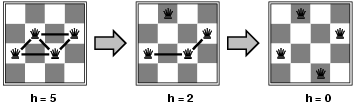 Example: 8-queens
State:
Variables = queens, which are confined to a column
Value = row
Start with random state
Repeat 
Choose conflicted queen randomly
Choose value (row) with minimal conflicts
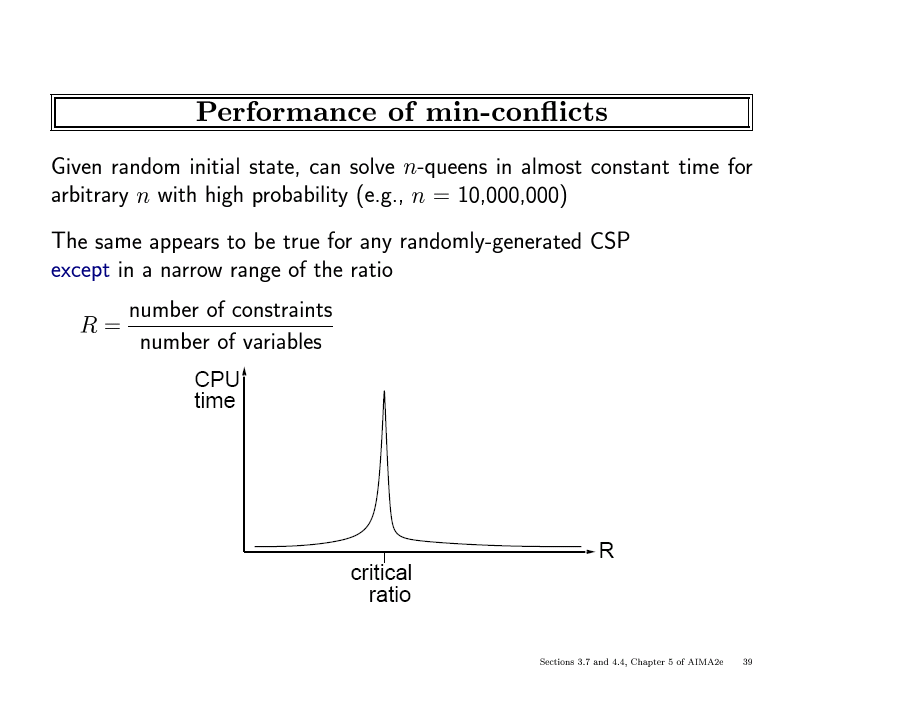 Summary
CSPs are a special kind of problem:
states defined by values of a fixed set of variables
goal test defined by constraints on variable values

Backtracking = depth-first search with one variable assigned per node

Variable ordering and value selection heuristics help significantly

Forward checking prevents assignments that guarantee later failure

Constraint propagation (e.g., arc consistency) does additional work to constrain values and detect inconsistencies

Iterative min-conflicts is usually effective in practice